Творческие
 домашние задания
 по химии
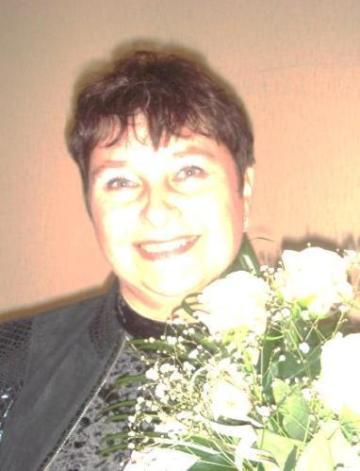 Овчинникова Марина Альбертовна,
 учитель химии 
МКОУ «СОШ № 29»,
г. Ревда
Мы с вами книги детские видали,Пробитые насквозь гвоздем морали.От этих дидактических гвоздейНередко сохнут книжки для детей...Мораль нужна, но прибивать не надоЕе гвоздем к живым деревьям сада.К живым страницам детских новостей.Мораль нужна. Но никаких гвоздей!
(С. Маршак)
виды домашних заданий
Основные цели творческого домашнего задания
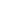 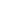 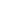 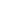 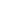 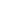 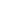 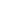 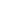 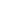 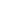 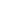 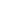 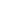 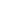 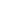 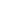 Классификация творческих домашних заданий
О пользе   химии
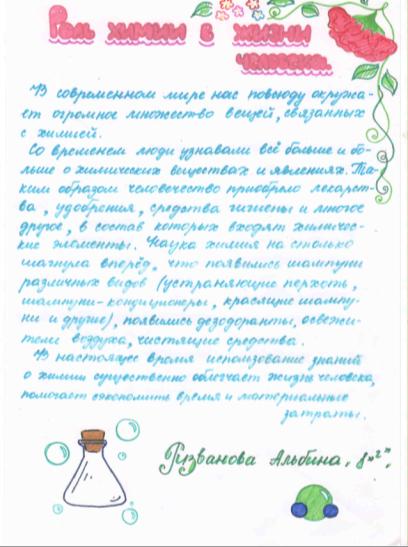 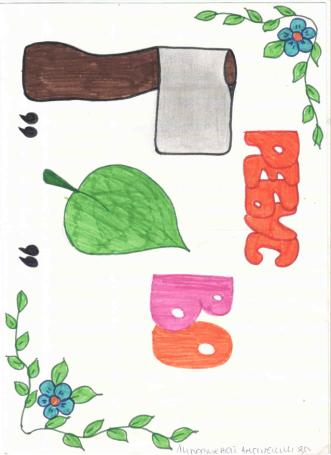 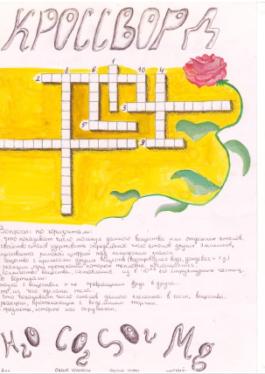 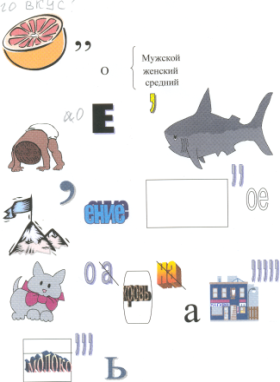 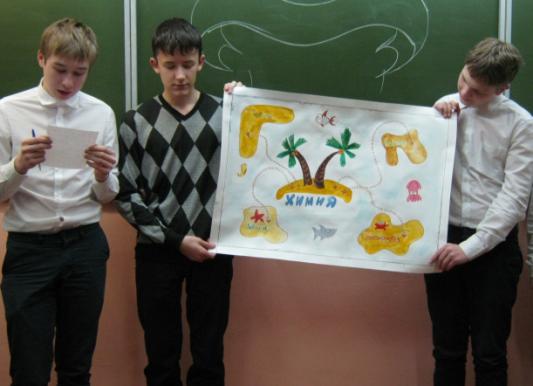 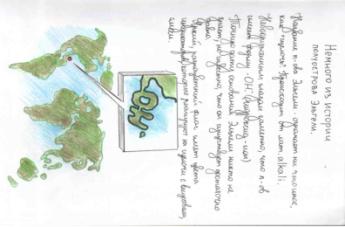 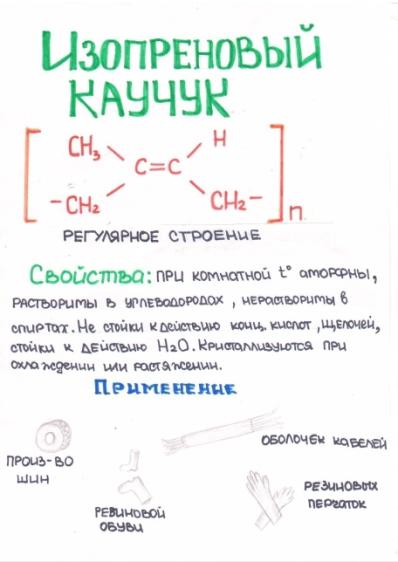 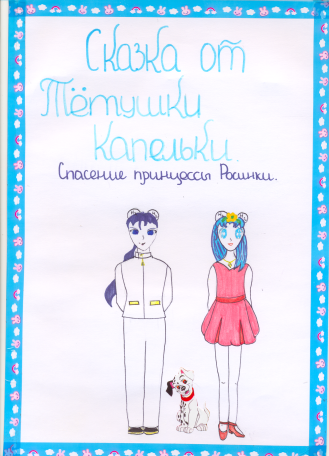 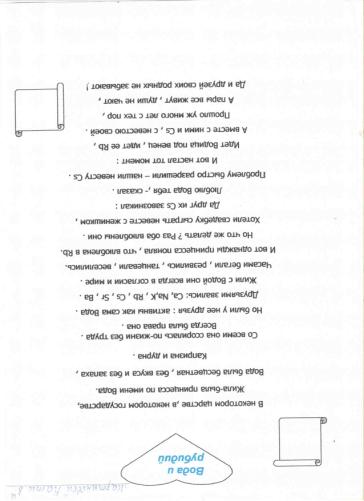 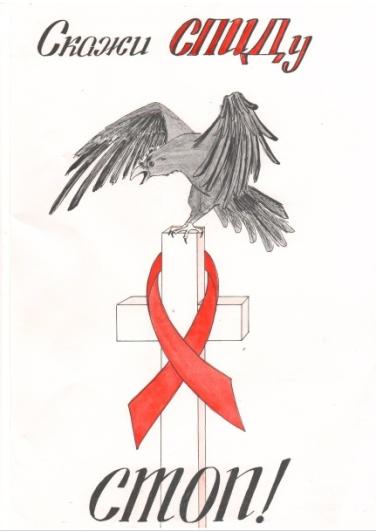 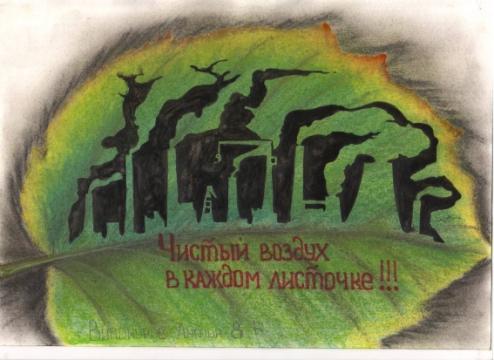 Анализ    воды
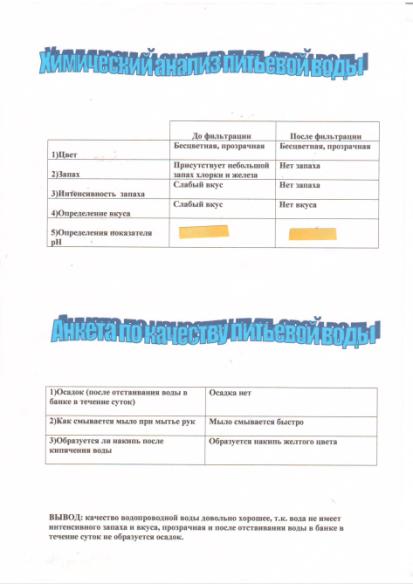 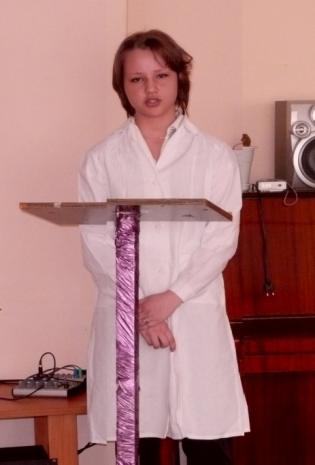 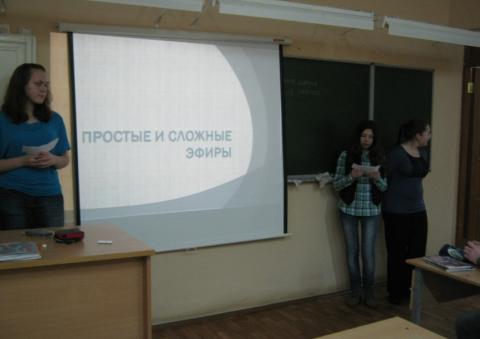 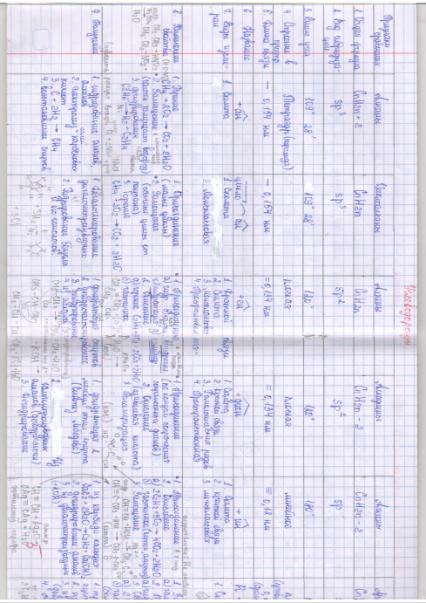 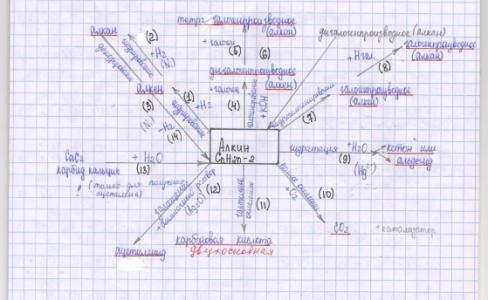 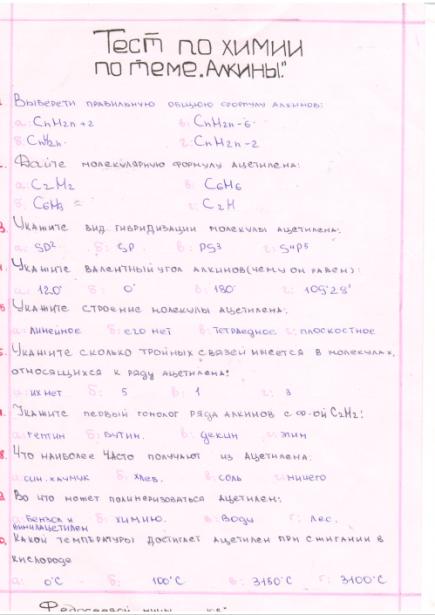 Такой простой сложный эфир
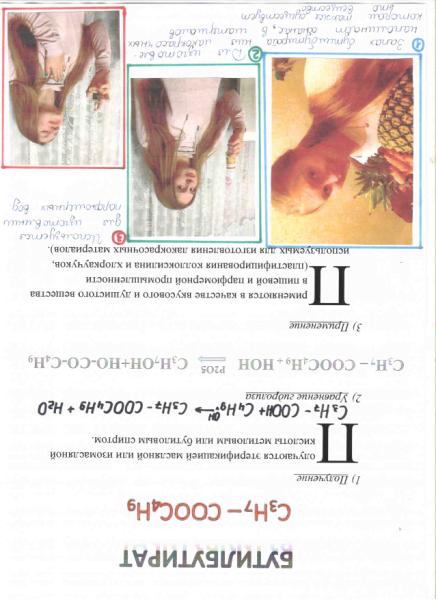 Опорные конспекты
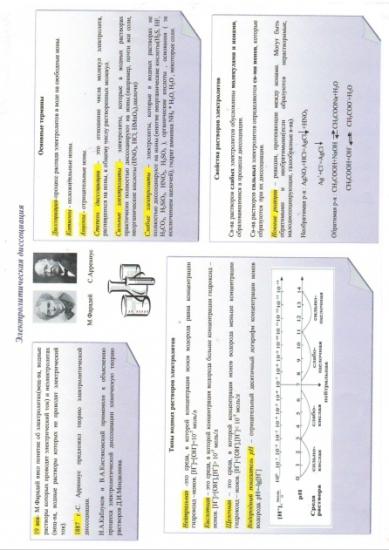 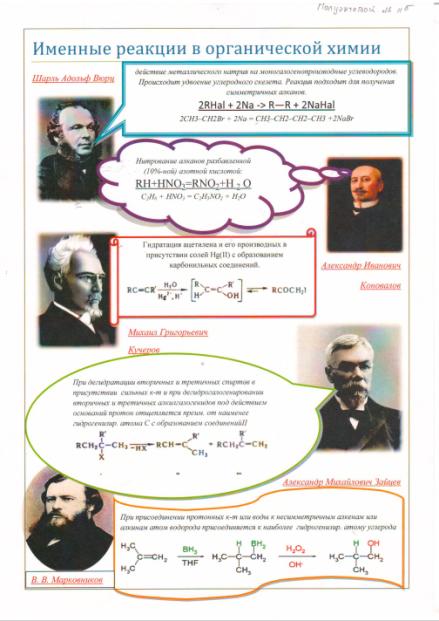 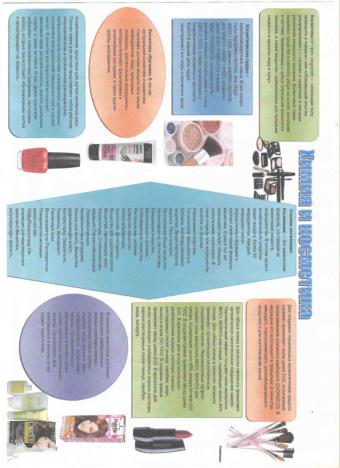 Роль химии в ВОв
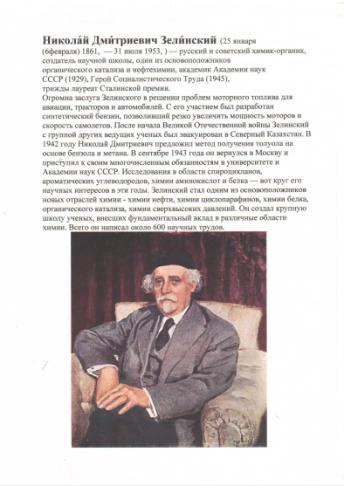 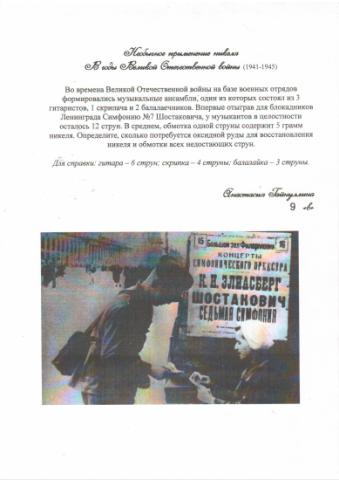 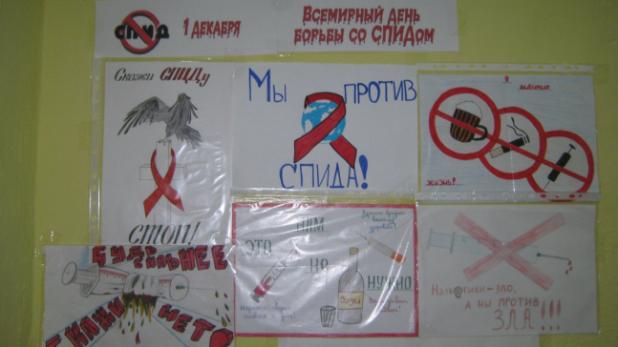 Выставки
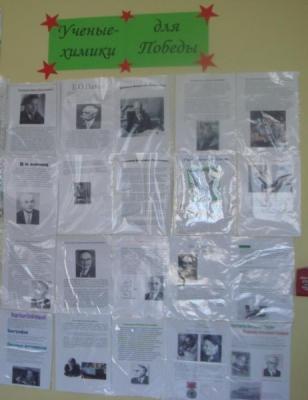 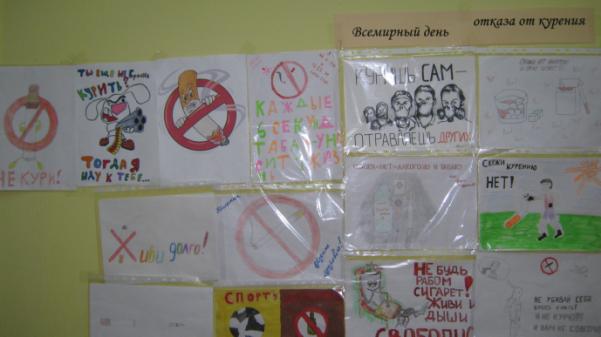 Подведу итог всего вышесказанного:
творческие домашние задания должны быть регулярными; 
задания должны быть и индивидуальными, и коллективными, состав групп желательно менять от задания к заданию с целью сплочения коллектива и выработки умения распределять обязанности внутри группы;
творческие домашние задания должны использоваться на уроках либо при проведении внеклассных мероприятий; 
задания должны оцениваться.